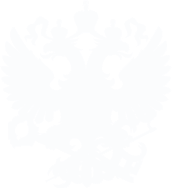 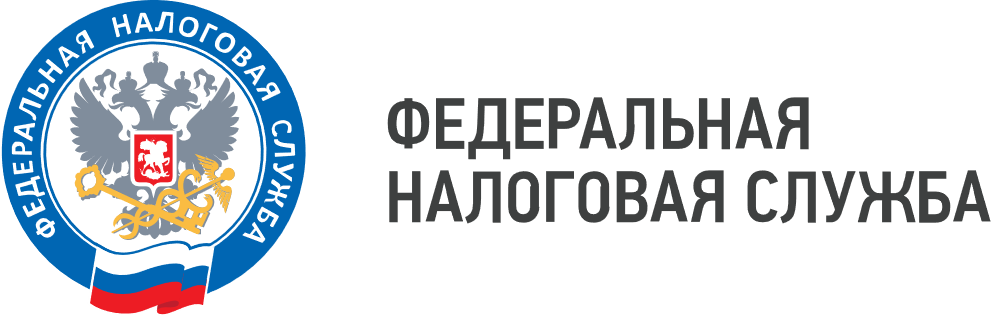 ФУНКЦИОНИРОВАНИЕ НАЛОГОВЫХ ОРГАНОВ В УСЛОВИЯХ ПРЕОДОЛЕНИЯ НЕБЛАГОПРИЯТНОЙ ЭПИДЕМИОЛОГИЧЕСКОЙ СИТУАЦИИ
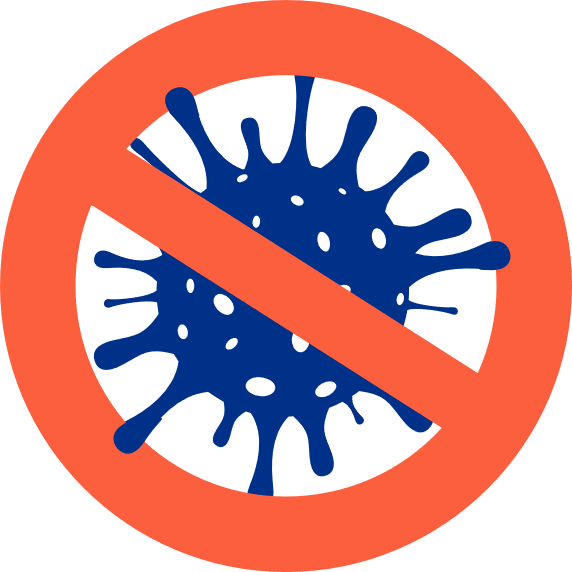 МОСКВА 2020
ПОЛОЖЕНИЕ ПО ОБЕСПЕЧЕНИЮ ДЕЯТЕЛЬНОСТИ НАЛОГОВЫХ ОРГАНОВ
В УСЛОВИЯХ ПРЕОДОЛЕНИЯ В РОССИЙСКОЙ ФЕДЕРАЦИИ ПОСЛЕДСТВИЙ НЕБЛАГОПРИЯТНОЙ ЭПИДЕМИОЛОГИЧЕСКОЙ СИТУАЦИИ
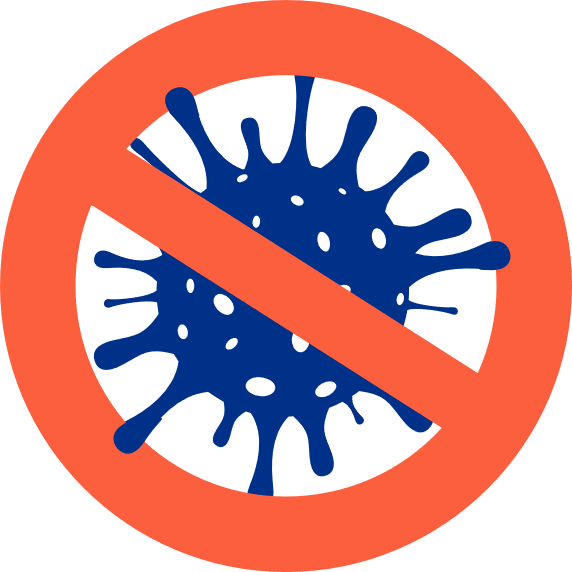 ЗАДАЧИ
УСЛОВИЯ
ПРИМЕНЕНИЯ
ВЫПОЛНЕНИЕ ФУНКЦИЙ БЕЗ ИЗМЕНЕНИЙ В КАЧЕСТВЕ И ОБЪЕМЕ

ОБЕСПЕЧЕНИЕ БЕЗОПАСНОСТИ НАЛОГОПЛАТЕЛЬЩИКОВ И СОТРУДНИКОВ НАЛОГОВЫХ ОРГАНОВ, В ТОМ ЧИСЛЕ В ХОДЕ ИХ ВЗАИМОДЕЙСТВИЯ

РЕАЛИЗАЦИЯ МЕР ПОДДЕРЖКИ С УЧЕТОМ РЕШЕНИЙ ПРЕЗИДЕНТА И ПРАВИТЕЛЬСТВА РОССИЙСКОЙ ФЕДЕРАЦИИ
до 40%
СОТРУДНИКОВ ОТСУТСТВУЮТ ПО ПРИЧИНЕ ВРЕМЕННОЙ НЕТРУДОСПОСОБНОСТИ
НЕПРЕРЫВНОЕ И КАЧЕСТВЕННОЕ ИСПОЛНЕНИЕ ФУНКЦИЙ ПРИ ОБЕСПЕЧЕНИИ БЕЗОПАСНОСТИ СОТРУДНИКОВ И НАЛОГОПЛАТЕЛЬЩИКОВ
ЦЕЛЬ
50–60%
СОТРУДНИКОВ ПЕРЕВЕДЕНО НА ДИСТАНЦИОННЫЙ РЕЖИМ РАБОТЫ
НЕОБХОДИМЫЕ ФУНКЦИИ (УСЛУГИ) ФНС РОССИИ*
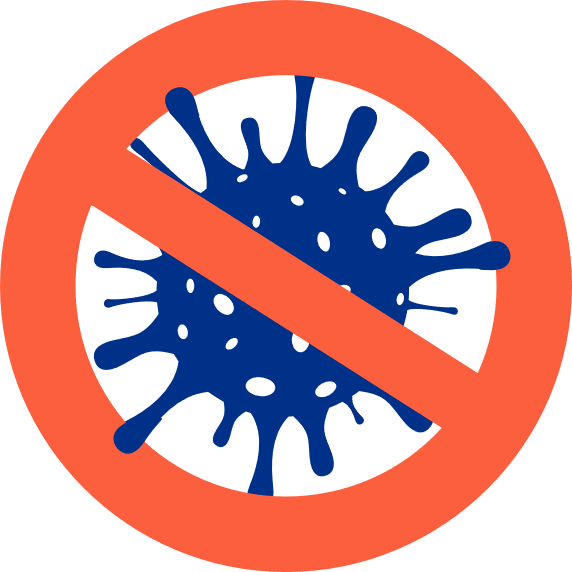 Информирование налогоплательщиков
Регистрация и учет налогоплательщиков
Ведение ЕГРН ЗАГС
Обеспечение и учет поступлений налогов и сборов в бюджетную систему Российской Федерации
Прием налоговых деклараций (расчетов), заявлений на предоставление мер поддержки
Обеспечение урегулирования задолженности по обязательным платежам
Регистрация (перерегистрация) и снятие ККТ с регистрационного учета
Включение ККТ и фискальных накопителей в соответствующие реестры 
Выдача операторам фискальных данных разрешений на обработку фискальных данных


Создание и обеспечение функционирования федерального и региональных ситуационных центров для оперативного мониторинга ситуации в экономике в условиях преодоления в Российской Федерации последствий неблагоприятной эпидемиологической ситуации, включая мониторинг предоставления мер поддержки
Представление интересов Российской Федерации в делах о банкротстве
Проведение анализа финансового состояния и участие в работе Правительственных комиссий по предупреждению банкротства стратегических предприятий и предприятий оборонно-промышленного комплекса
Рассмотрение жалоб (обращений) заинтересованных лиц
* Прекращение их исполнения (оказания) недопустимо, т.к. может повлечь негативные последствия для налогоплательщиков и государства в целом.
ТЕКУЩИЕ НЕПРЕРЫВНЫЕ ФУНКЦИИ (УСЛУГИ) ФНС РОССИИ
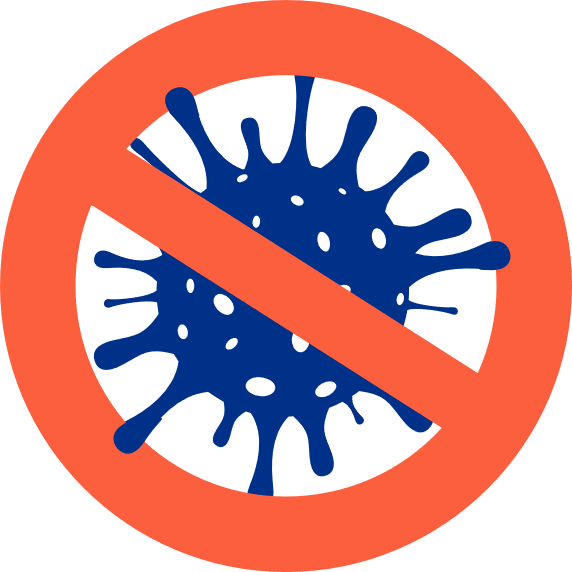 ФУНКЦИИ НЕ ТРЕБУЮЩИЕ ВЗАИМОДЕЙСТВИЯ С НАЛОГОПЛАТЕЛЬЩИКОМ
ФУНКЦИИ ТРЕБУЮЩИЕ ВЗАИМОДЕЙСТВИЯ С НАЛОГОПЛАТЕЛЬЩИКОМ
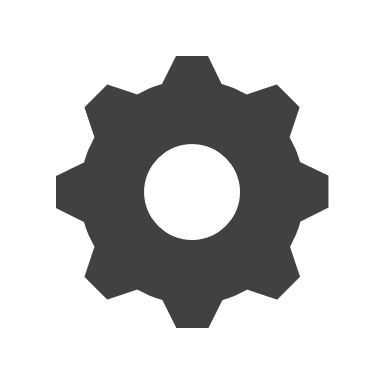 СОЦИАЛЬНАЯ ДИСТАНЦИЯ

ЭЛЕКТРОННЫЙ ДОКУМЕНТООБОРОТ

ГИБКИЙ ГРАФИК РАБОТЫ/ПОСМЕННАЯ РАБОТА

ДИСТАНЦИОННЫЙ РЕЖИМ РАБОТЫ С ИСПОЛЬЗОВАНИЕМ ТКС, ВИДЕОКОНФЕРЕНЦСВЯЗИ
ДИСТАН-ЦИОННО
СОВЕРШЕНСТВОВАНИЕ ЛИНЕЙКИ СЕРВИСОВ
АКТИВИЗАЦИЯ ДИСТАНЦИОННОГО ИНФОРМИРОВАНИЯ
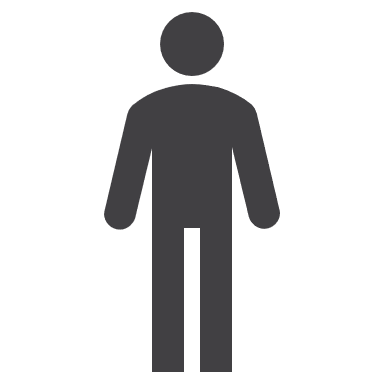 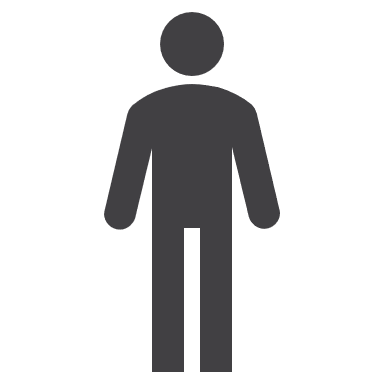 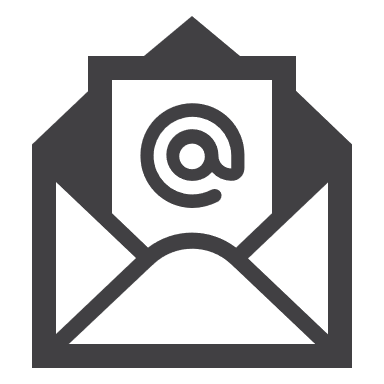 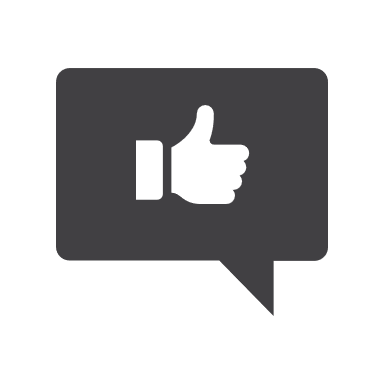 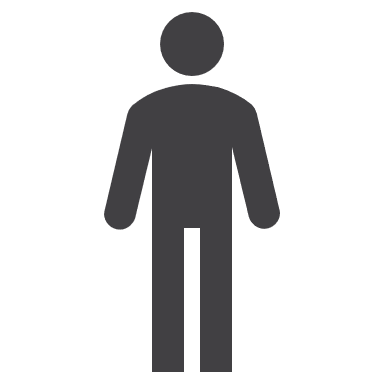 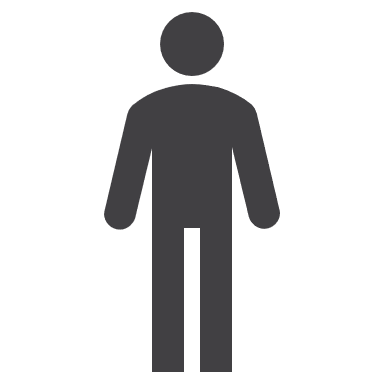 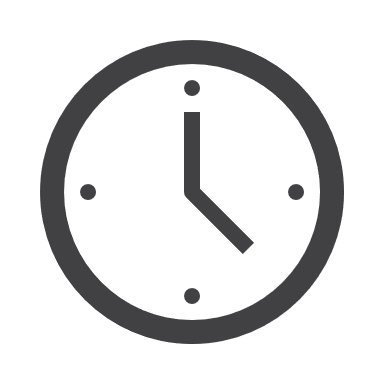 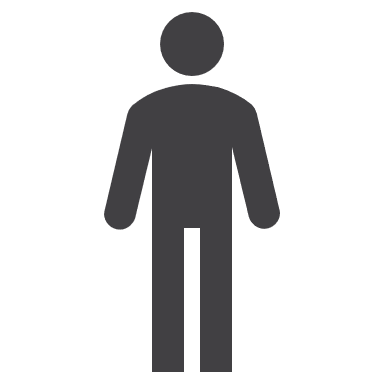 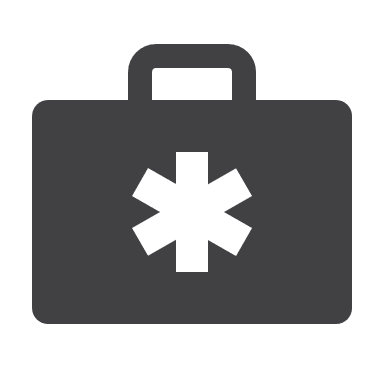 ОБЕСПЕЧЕНИЕ ЗАЛОВ ПРИЕМА СТЕКЛАМИ, БОКСАМИ, САНИТАЙЗЕРАМИ, 
СОЗДАНИЕ УСЛОВИЙ ДЛЯ ДИСТАНЦИРОВАНИЯ
ЛИЧНО
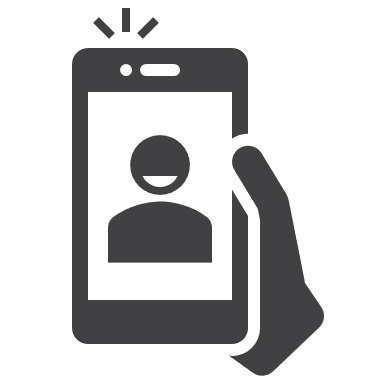 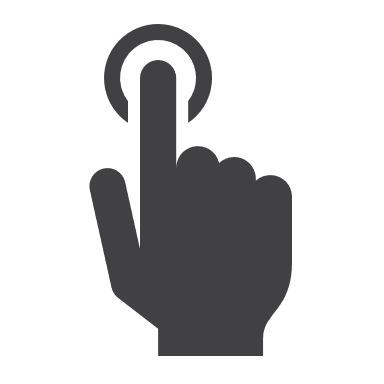 .
ИНФОРМИРОВАНИЕ НАЛОГОПЛАТЕЛЬЩИКОВ О ПОРЯДКЕ ВЫПОЛНЕНИЯ ФУНКЦИЙ (ОКАЗАНИЯ УСЛУГ)
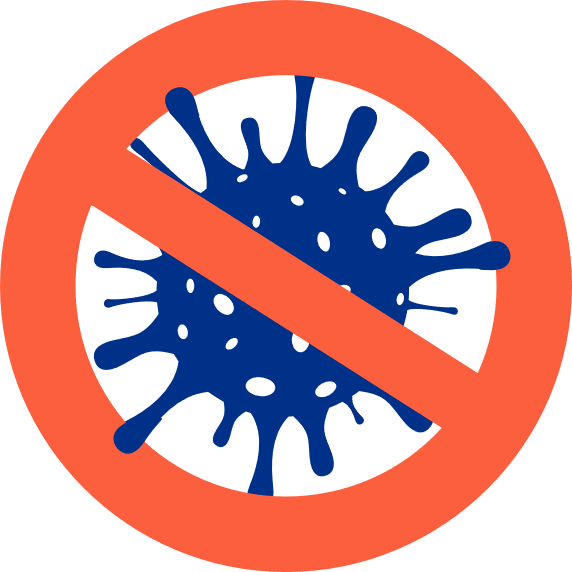 ЕДИНЫЙ КОНТАКТ-ЦЕНТР СЛУЖБЫ
РАЗМЕЩЕНИЕ ИНФОРМАЦИИ НА ОФИЦИАЛЬНОМ САЙТЕ СЛУЖБЫ
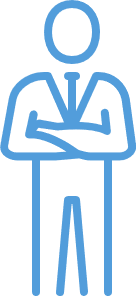 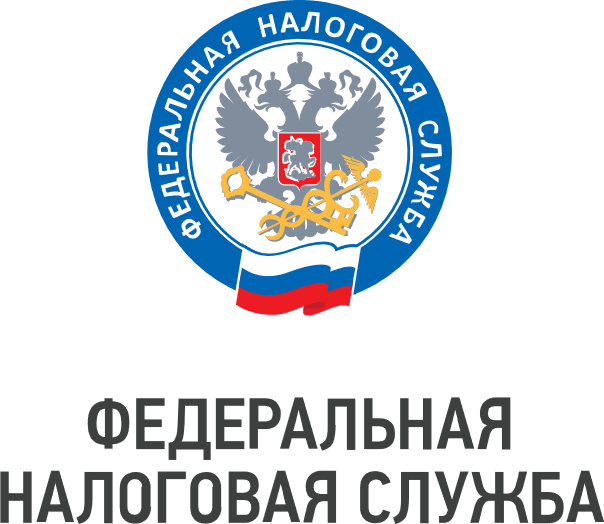 НАПРАВЛЕНИЯ ОФИЦИАЛЬНЫХ РАЗЪЯСНЕНИЙ
РАЗМЕЩЕНИЕ ИНФОРМАЦИИ В СРЕДСТВАХ МАССОВОЙ ИНФОРМАЦИИ
ФЕДЕРАЛЬНЫЙ И РЕГИОНАЛЬНЫЕ СИТУАЦИОННЫЕ ЦЕНТРЫ
ОРГАНИЗАЦИЯ РАБОЧИХ МЕСТ СОТРУДНИКОВ НАЛОГОВЫХ ОРГАНОВ. РАБОТА С ПЕРСОНАЛОМ
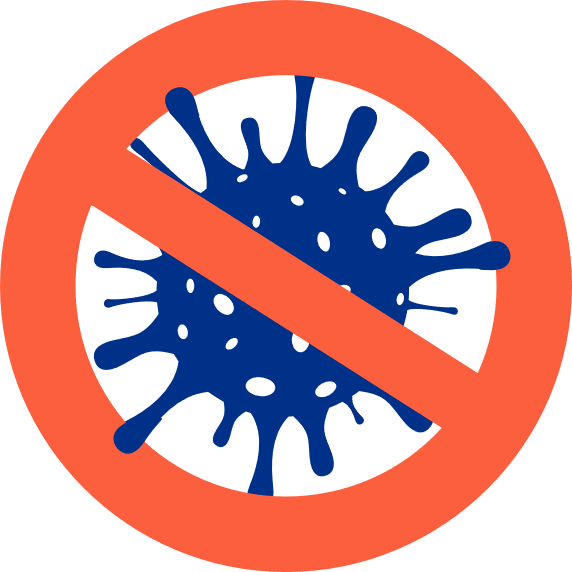 ТРЕБОВАНИЯ К ОРГАНИЗАЦИИ РАБОТЫ (ДИСТАНЦИОННОГО РЕЖИМА)
ПРОФЕССИОНАЛЬНОЕ РАЗВИТИЕ ГРАЖДАНСКИХ СЛУЖАЩИХ
Разработка и утверждение методических рекомендаций (временных правил) с учетом ограничений, вызванных неблагоприятной эпидемиологической ситуацией:

по поведению сотрудников, в том числе определяющих порядок обеспечения социальной дистанции в службе
по организации документооборота, в том числе электронного документооборота
по организации работы с документами и доступа к базам данных, содержащим информацию ограниченного доступа

Для осуществления функций в режиме дистанционной работы сотрудники должны быть обеспечены программно-техническими средствами, в том числе с возможностью их участия в формате видеоконференций с соблюдением требований информационной безопасности.
В целях содействия профессиональному развитию и поддержанию психологического климата гражданских служащих в условиях преодоления последствий неблагоприятной эпидемиологической ситуации организована работа:

по обучению (самообразованию) на внешнем образовательном портале и образовательных ресурсах ведомственных институтов повышения квалификации
по обучению удаленной работе по VPN-каналу и видеоконференциям в защищенном режиме связи
по обучению режиму удаленной работы с учетом специфики функциональных направлений деятельности
по обучению в части формирования навыков эмоциональной компетентности, психологии стресса и профилактики профессионального выгорания
МЕРЫ ПО ОБЕСПЕЧЕНИЮ БЕЗОПАСНОСТИ НАЛОГОПЛАТЕЛЬЩИКОВ И СОТРУДНИКОВ НАЛОГОВЫХ ОРГАНОВ
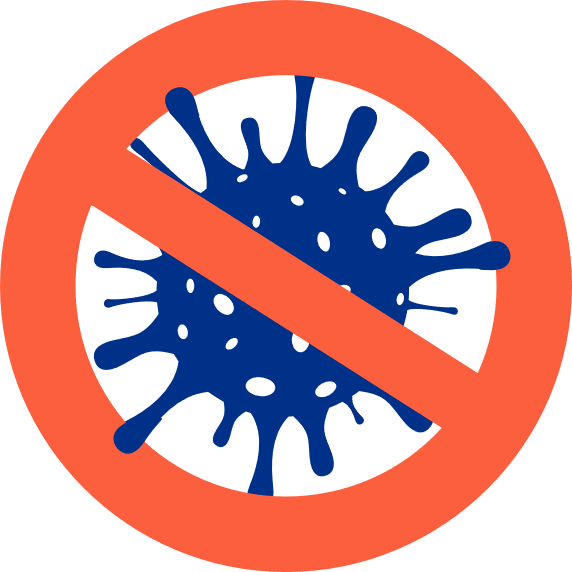 ТРЕБОВАНИЯ К СОТРУДНИКАМ НАЛОГОВЫХ ОРГАНОВ
ТРЕБОВАНИЯ К РУКОВОДИТЕЛЯМ НАЛОГОВЫХ 
ОРГАНОВ
Самостоятельный контроль температуры тела и оценка самочувствия
Своевременное обращение к врачу
Самоизоляция при первых признаках недомогания
Соблюдение профилактических мер
Информирование руководства о признаках заболевания у себя  и у совместно проживающих лиц
При личном приеме – визуальное выявление налогоплательщиков с признаками заболевания,  принятие мер для его изоляции до приезда бригады скорой помощи
Обеспечение ежедневного измерения температуры сотрудников
Обеспечение более свободной рассадки сотрудников (не менее 2 метров между сотрудниками)
Минимизация проведения совещаний и иных мероприятий с участием сторонних лиц в зданиях налоговых органов
Обеспечение дезинфекции помещений
Обеспечение сотрудников, осуществляющих прием заявителей, средствами индивидуальной защиты и дезинфекции
Исключение зон «ожидания» сотрудников, совершения иных массовых действий
Организация оперативного контроля соблюдения санитарно-эпидемиологических требований в местах потенциально массового скопления сотрудников
ВОССТАНОВЛЕНИЕ ИСПОЛНЕНИЯ ФУНКЦИЙ (ОКАЗАНИЯ УСЛУГ) В ПОЛНОМ ОБЪЕМЕ
ПОСЛЕ ОФИЦИАЛЬНОГО ОБЪЯВЛЕНИЯ О ПРЕКРАЩЕНИИ НЕБЛАГОПРИЯТНОЙ ЭПИДЕМИОЛОГИЧЕСКОЙ СИТУАЦИИ
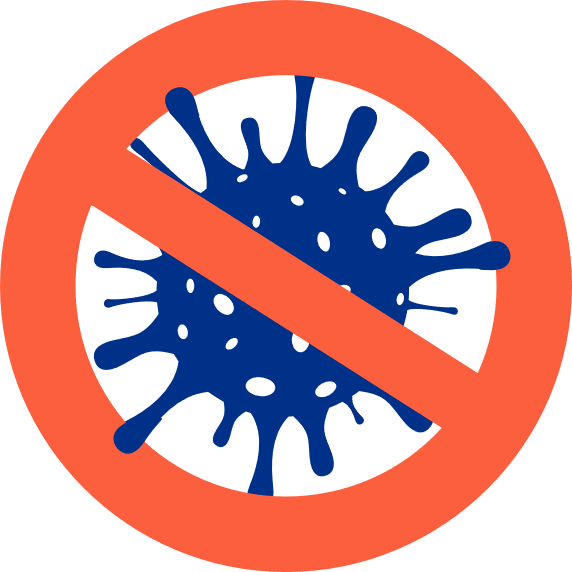 6
6
5
5
4
4
РЕШЕНИЕ РУКОВОДИТЕЛЯ ФНС РОССИИ
3
3
ОЦЕНКА 
ПРИНЯТЫХ МЕР
2
2
ИНФОРМИРОВАНИЕ НАЛОГО-ПЛАТЕЛЬЩИКОВ
1
ОРГАНИЗАЦИЯ МЕРОПРИЯТИЙ ПО ОТЗЫВУ ВОЗМОЖНОСТИ ПРИМЕНЕНИЯ ДИСТАНЦИОННОГО РЕЖИМА РАБОТЫ
ИНФОРМИРОВАНИЕ СОТРУДНИКОВ
ПОДГОТОВКА ГРАФИКА